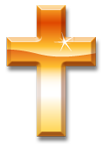 We remember our classmates
Ronald Eugene Keister

March 7, 1948 ~ April 10, 1976
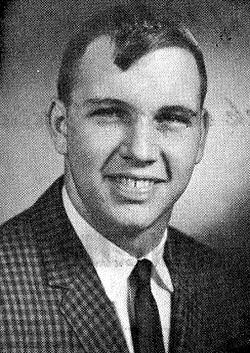 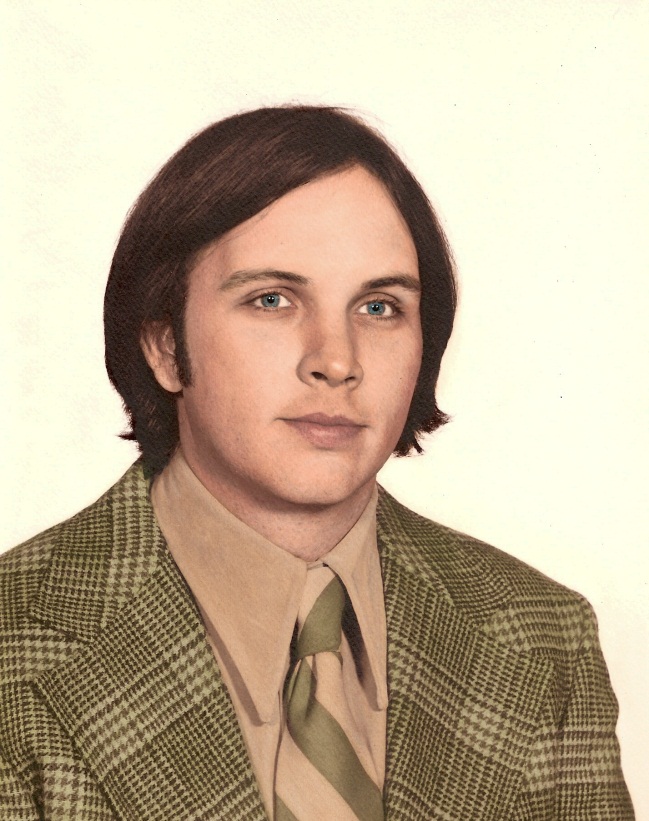 Diane Lavonne (Dreese) Knauss

September 15, 1948 ~ August 18, 1983
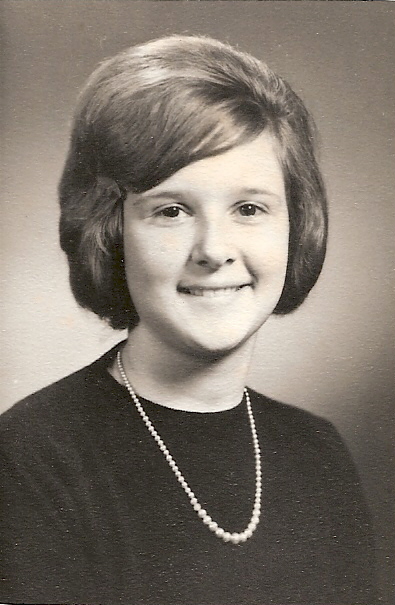 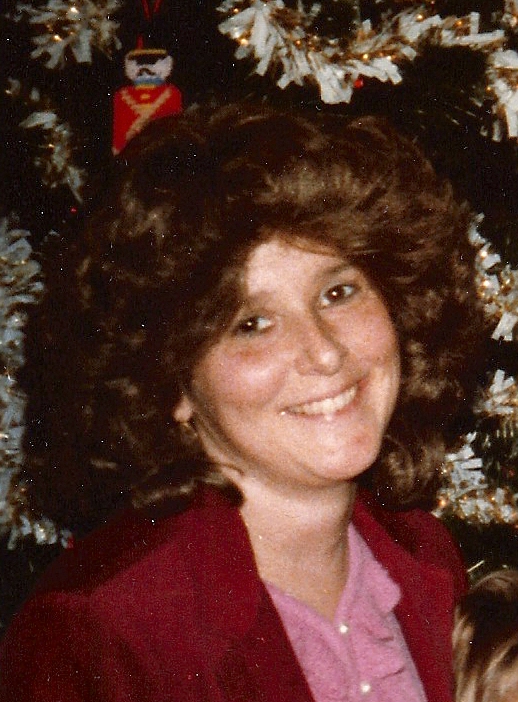 Joseph Robert Bowes

March 18, 1948 ~ May 1995
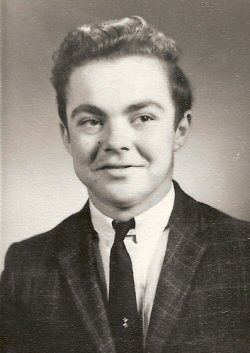 Donald Lynn Clark

November 18, 1948 ~ March 10, 1998
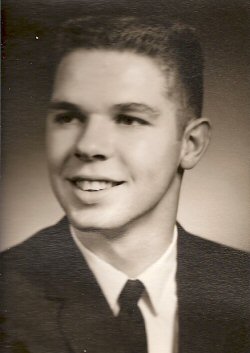 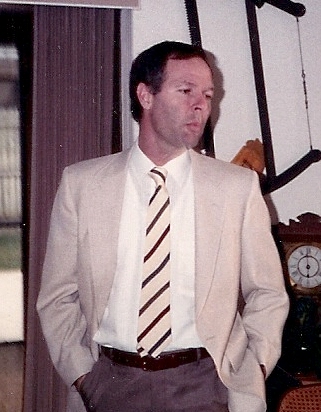 Roger L. Stahl

October 14, 1948 ~ May 2, 1998
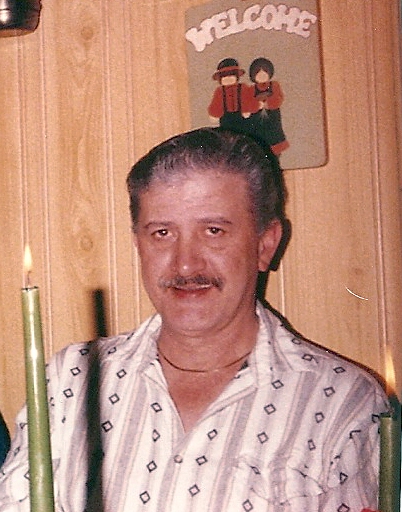 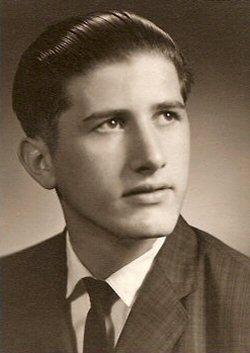 Brenda Ann (Shirk) Rowe

May 9, 1948 ~ April 20, 2002
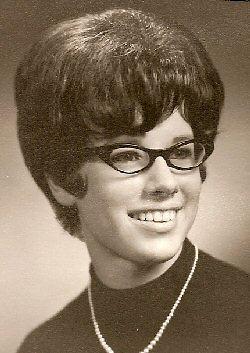 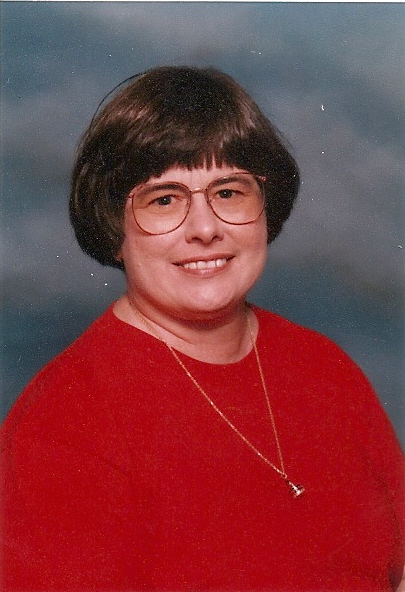 Linda Kay Walter

March 5, 1948 ~ April 30, 2003
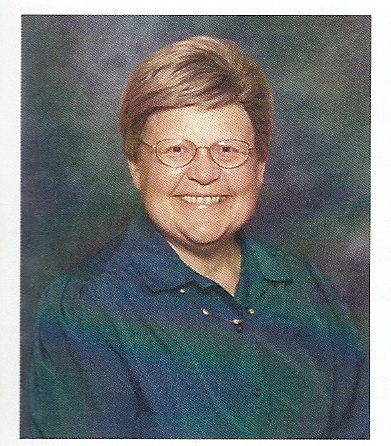 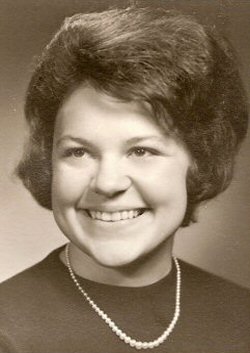 David Don Chapman

September 2, 1948 ~ February 6, 2007
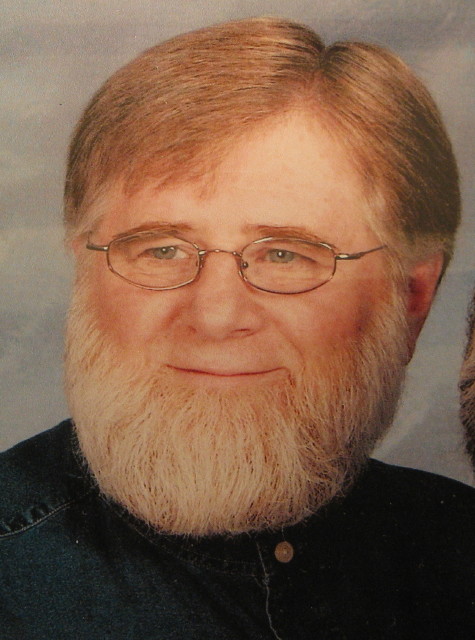 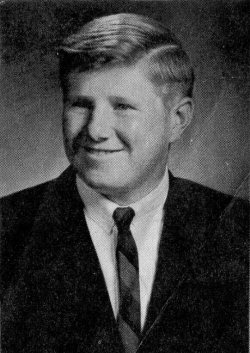 John F. Zimmerman

December 4, 1946 ~ July 27, 2007
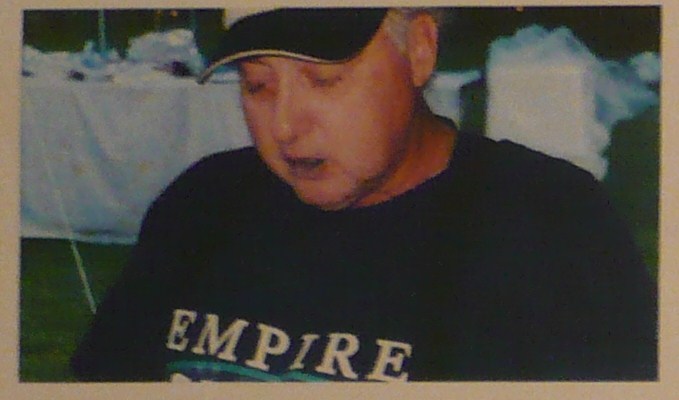 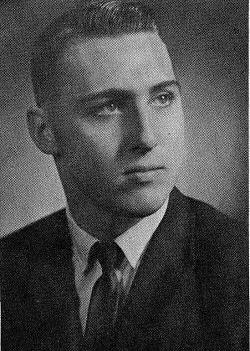 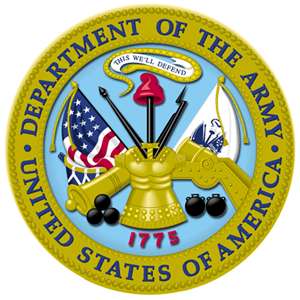 David Norman Seebold

August 23, 1948 ~ July 8, 2008
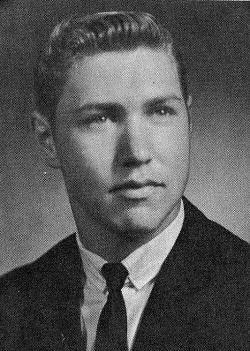 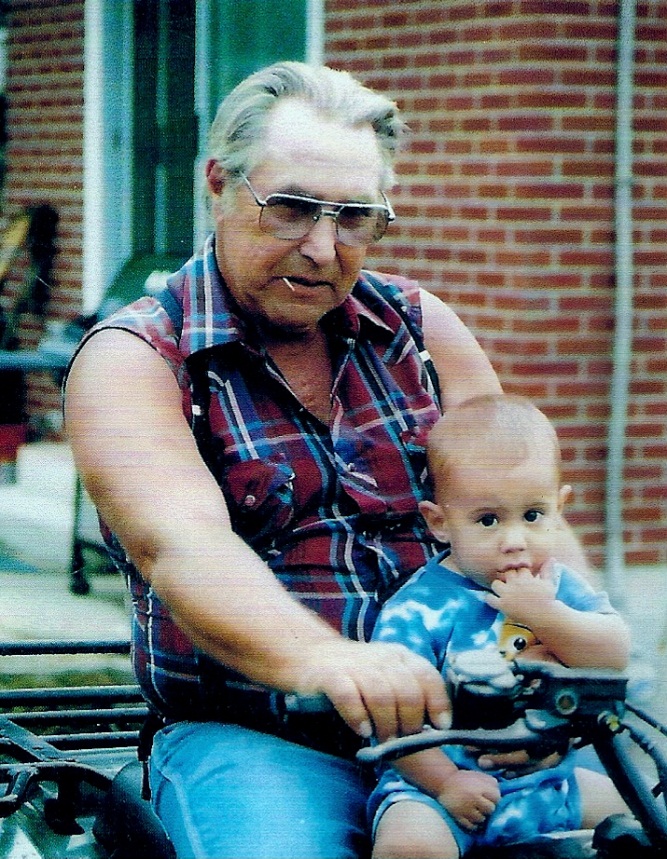 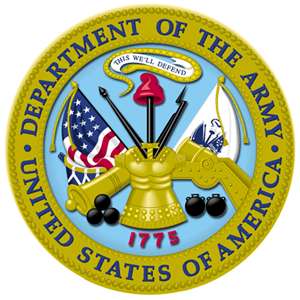 Terry William Shively

December 6, 1948 ~ November 14, 2008
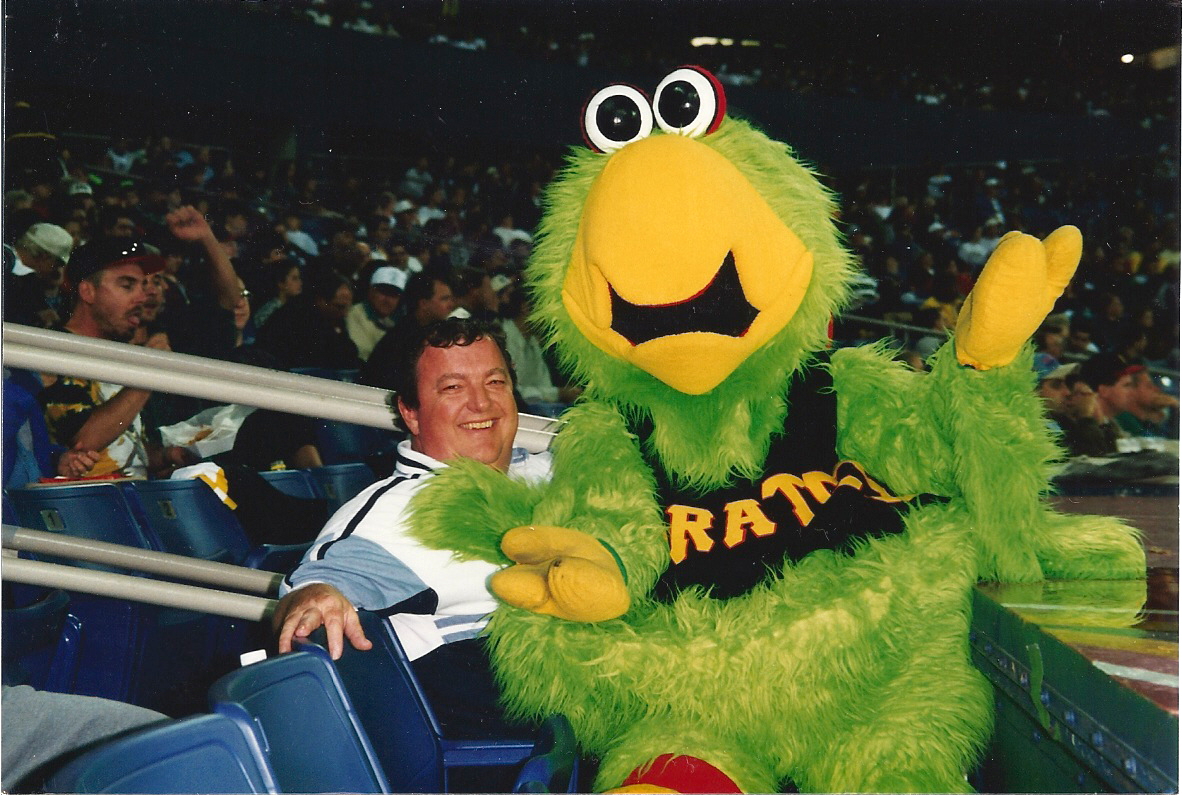 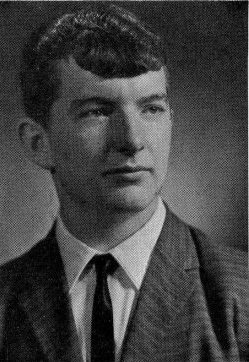 Barbara Jean (Morrison) Dietrich

October 2, 1948 ~ June 6, 2009
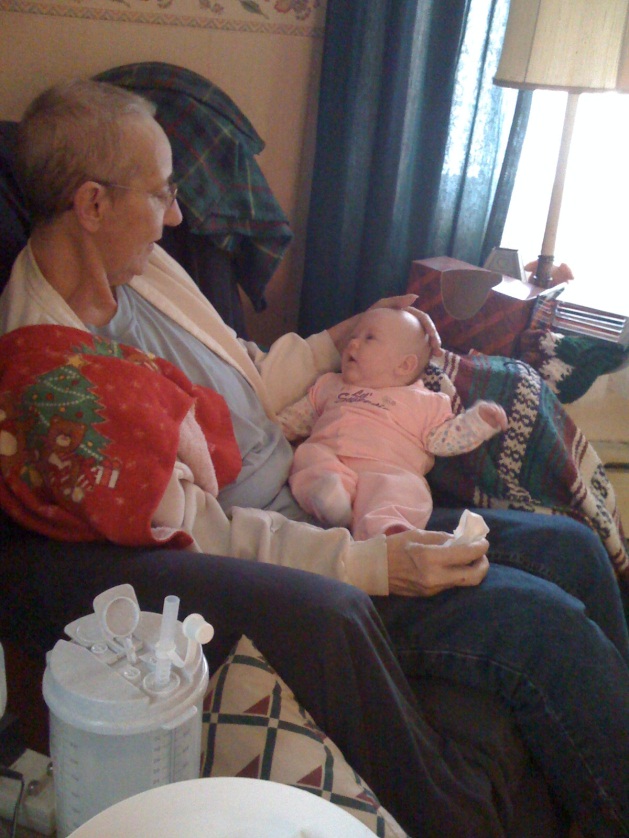 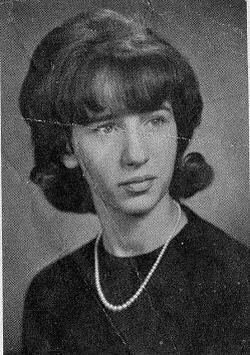 Chester Ray Koonsman

November 29, 1947 ~ February 12, 2010
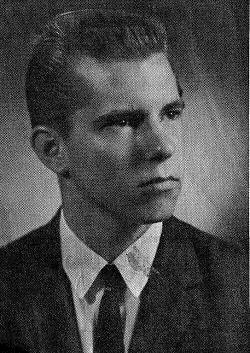 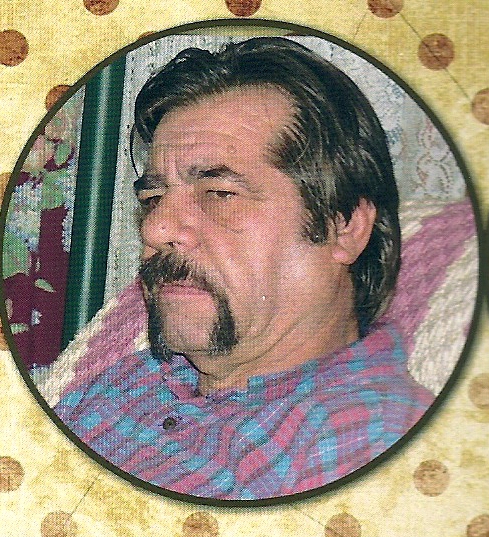 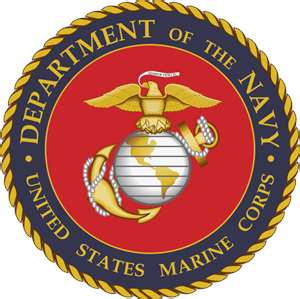 Robert M. Ely
November 5, 1947 ~ July 8, 2011
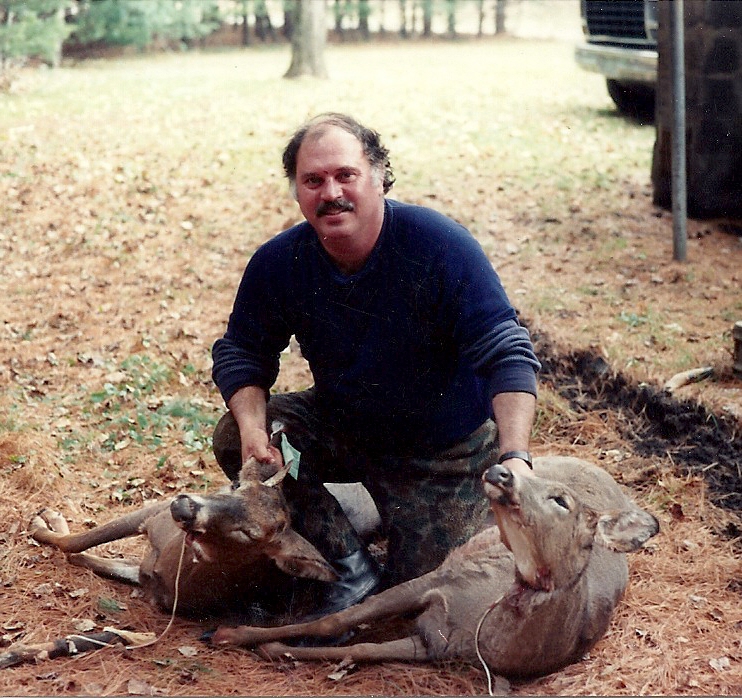 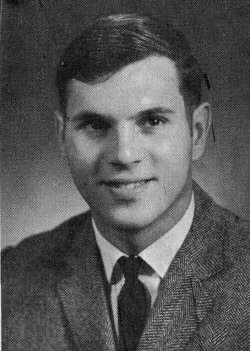 YOU ARE MISSED
BY YOUR CLASSMATES